South-west University “Neofit Rilski”Blagoevgrad - Bulgaria
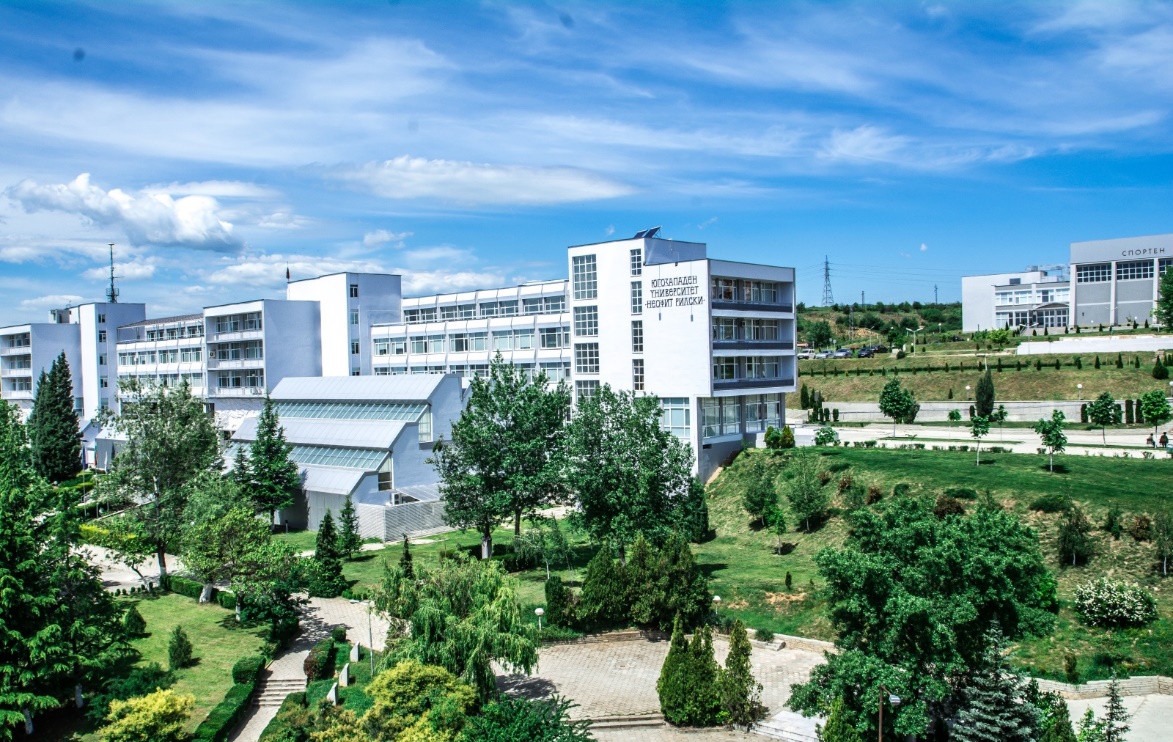 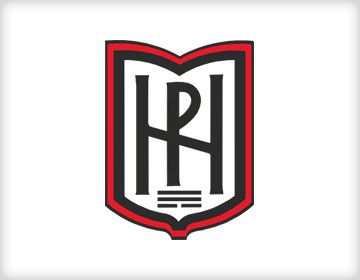 Blagoevgrad
Blagoevgrad is a regional city with many historical sights, museums, wonderful parks, opportunities for recreation, entertainment and suitable for students.
Blagoevgrad is located in the Struma River valley.
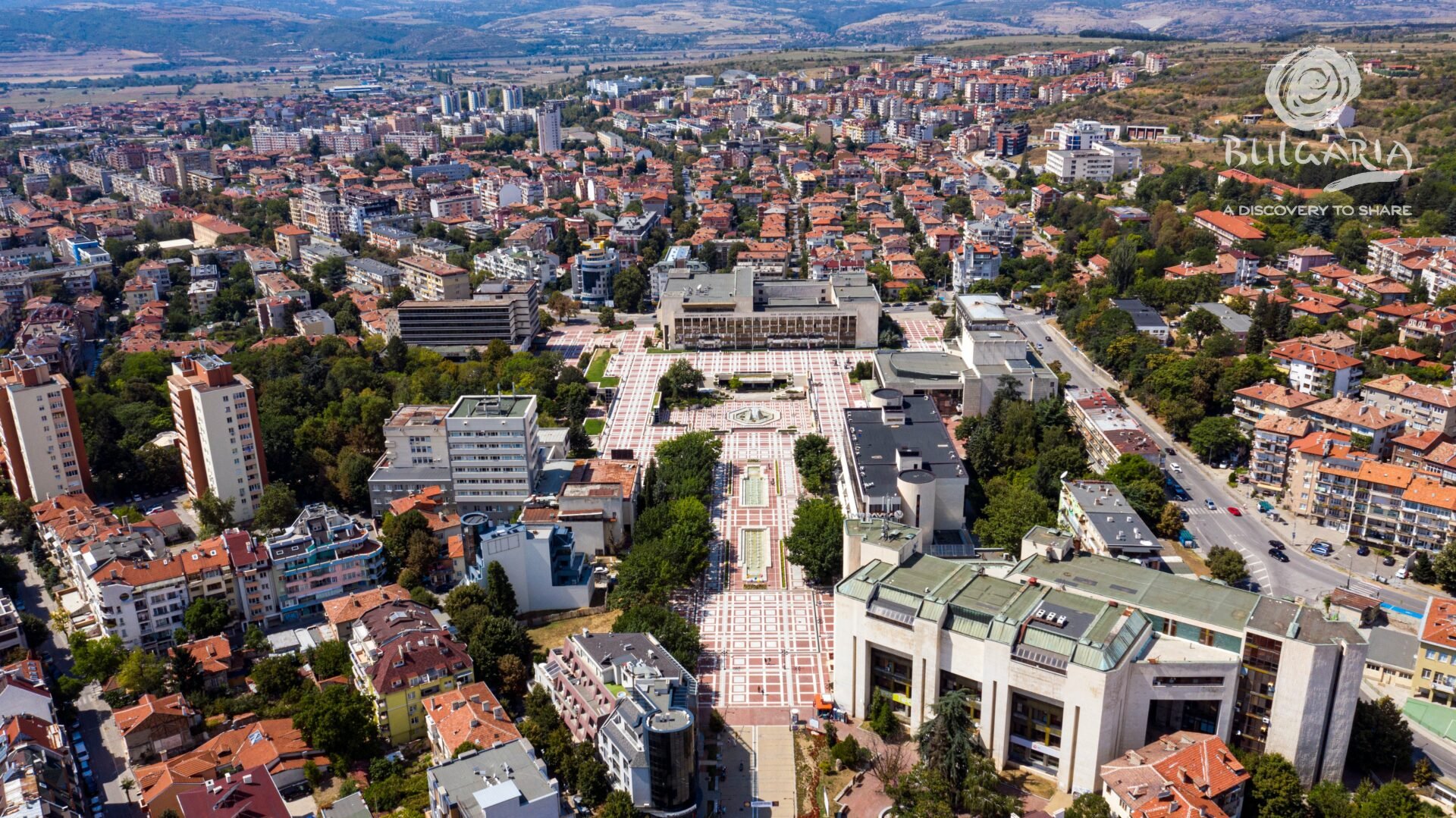 BLAGOEVGRAD
The city is located a few kilometers from the North Macedonian and Greek borders;
Blagoevgrad is located 100 km from the capital of Bulgaria - Sofia;
Nearby is the largest monastery on the Balkan Peninsula - Rila Monastery;
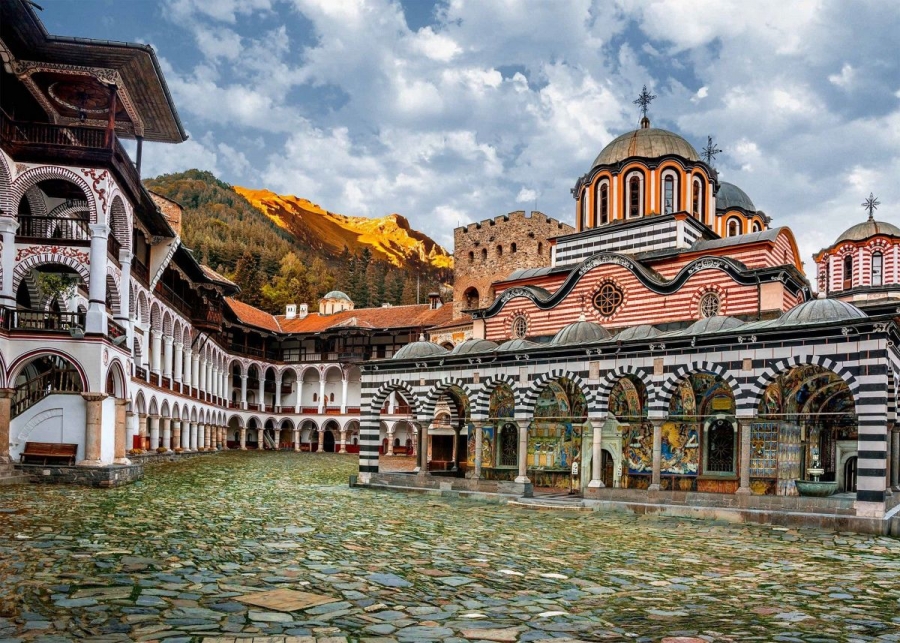 Blagoevgrad
South-west university “Neofit Rilski”
The university has the following faculties:
Faculty of Law and History
Faculty of Economics
Faculty of Natural Sciences and 
Mathematics
Faculty of Public Health and Sports
Faculty of Pedagogy
Faculty of Philology
Faculty of Philosophy
Technical Faculty
Faculty of Arts
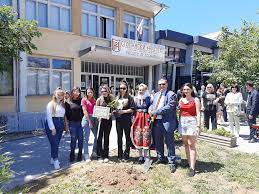 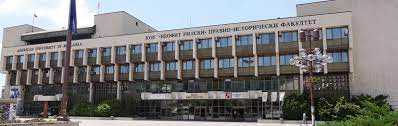 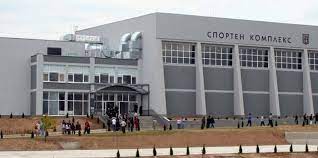 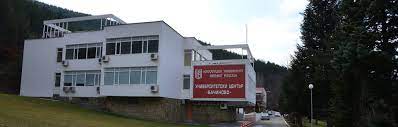 South-west university “Neofit Rilski”
South-West University is a state institution that offers training in Bulgarian and English in 80 Bachelor's  and  Master’s programs  after  secondary  education, 121 Master's programs   after  completed Bachelor’s  degree and 88 PhD programs.
The education is  provided  in  30 professional  areas in  almost  all  fields.
More than 11 500 students of whom 500 are coming from various countries such as China, USA, Japan, Greece, Turkiye, Cyprus, Serbia, Albania, Moldova, Ukraine, North Macedonia, France, Yemen, etc.
Over 800 lecturers including professors, associate professors and assistant professors.
www.swu.bg
Law  and history Faculty
The  biggest  one  in the  university
Studied Majors:
Law
International Relations
Public Administration
History
Public Relations
National Security
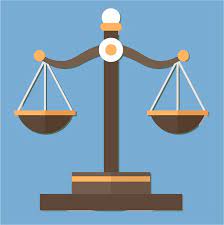 Law  and history Faculty
Motto: “Open  to the  world”
European programs
Convertible diplomas
Modern educational technologies
Intensive  exchange  of  learners  and  staff
Research  activities
www.law.swu.bg
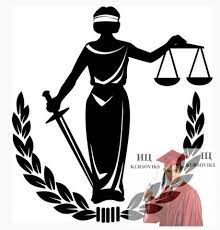 Law, Politics, administration Journal
International politics journal
Other Journals
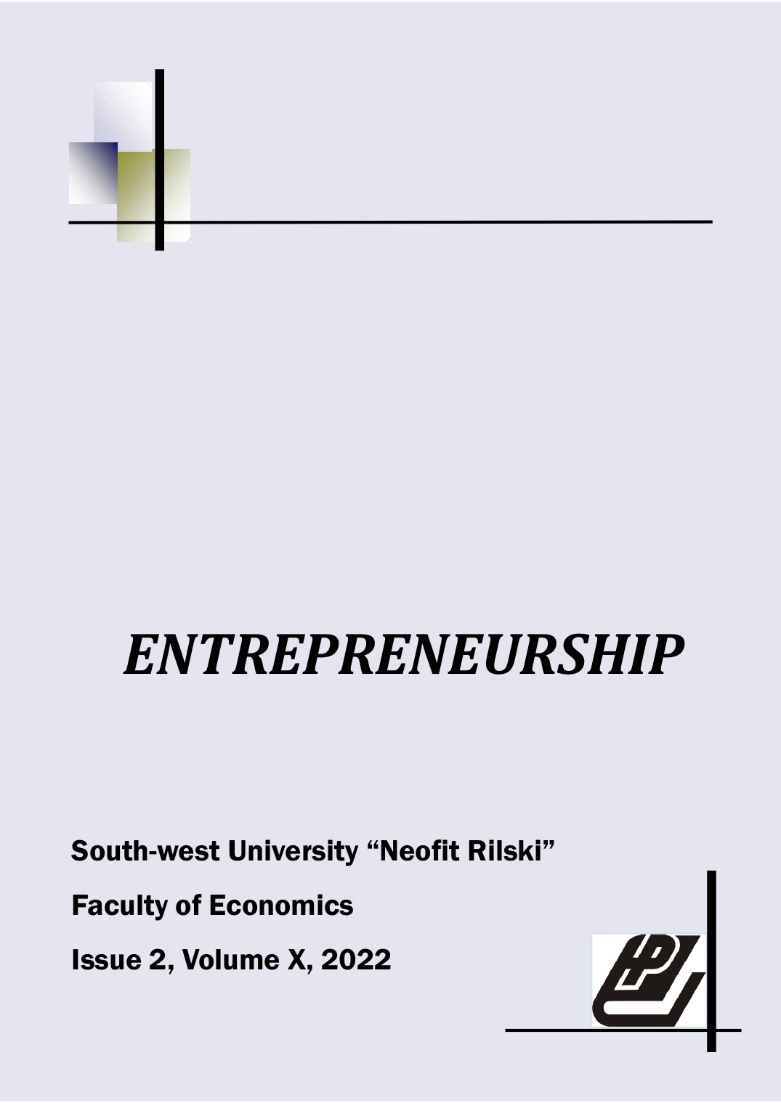 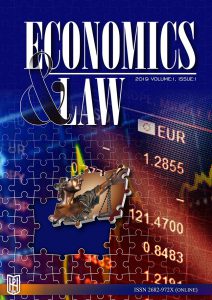 RESEARCH  INFRASTRUCTURE
UNIVERSITY RESEARCH CENTRES
LABORATORIES
OBSERVATORIES
DOCUMENTARY CENTRES, ETC.
RESEARCH  CENTRES
Multimedia Centre of computer archival studies, digital archives and local government history
Centre for Advanced Bioinformatics Research
Research Centre for Eco Energy Technologies
University Center for Functional Research in Sports and Kinesitherapy
University Research Center for Ancient European and Eastern Mediterranean Cultures
Speech Therapy Centre
Centre of German Idealism, etc.
LABORATORIES
E-learning Laboratory at the Faculty of Mathematics and Natural Sciences
Econometric Research Laboratory
Journalism and Book Publishing Technology Laboratory
Laboratory of Ethnology and Folklore Studies
Laboratory of Linguistic Demography of the Balkans
Sociology Research Laboratory
Laboratory of Kinesitherapy, etc.
INTERNATIONAL COOPERATION
Erasmus +   the whole  spectrum of programs, more than 150 agreements
Institutional contracts  for  cooperation – more  than 100
European  and other international  projects
Joint diplomas,  etc.
UNIVERSITY  life
Invitation
YOU ARE VERY  WELCOME TO SOUTH-WEST  UNIVERSITY  AS  ERASMUS+ STUDENTS  AND STAFF!
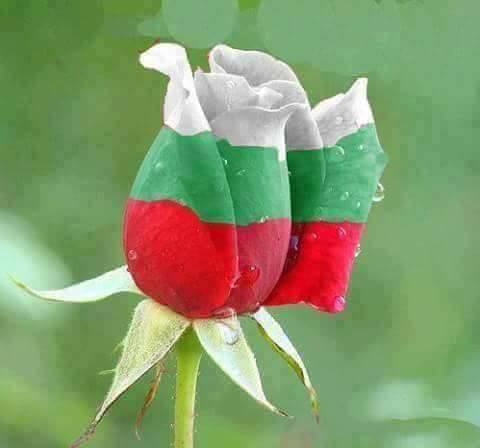